Jesus or Barabbas?
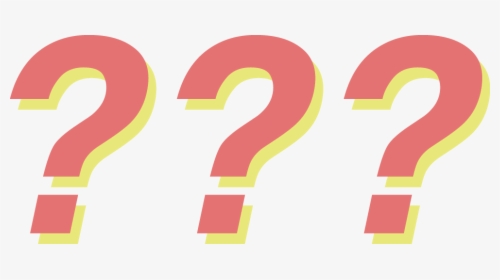 Mt 27:25-36
“Whom do you want me to release to you? Barabbas or Jesus who is called Christ”
Barabbas
A notorious prisoner (Mt 27:16)
A rebel and murderer (Mk 15:7; Lk 23:19)
A robber (Jn 18:40)
[Speaker Notes: Notorious: Famous or well known, typically for a bad quality or deed

Insurrection: a violent uprising against an authority or government

Chracter: A lost sinner]
“Whom do you want me to release to you? Barabbas or Jesus who is called Christ”
Jesus
Handed over because of envy                    (Mt 18:18; Mk 15:10)
Just (Mt 19:19, 24)
Faultless (Jn 18:38, 19:4, 6)
[Speaker Notes: Just: acting or being in conformity with what is morally upright or good : righteous

Faultless: without fault, flaw or defect; perfect]
“Whom do you want me to release to you? Barabbas or Jesus who is called Christ?”
Jesus
Taught (Mt 26:55; Lk 19:47)
Healed the sick (Mt 4:23-24)
Fed the Hungry (Mt 14:13-21, 15:32-39)
[Speaker Notes: Mt 26:55 “…I sat daily with you, teaching in the temple…”
Lk 19:47 “He was teaching daily in the temple…”

Mt 4:23-24 “23 And Jesus went about all Galilee, teaching in their synagogues, preaching the gospel of the kingdom, and healing all kinds of sickness and all kinds of disease among the people. 24 Then [a]His fame went throughout all Syria; and they brought to Him all sick people who were afflicted with various diseases and torments, and those who were demon-possessed, epileptics, and paralytics; and He healed them. 

Feeding the 5,000 and 4,000 Mt 15:32 “2 Now Jesus called His disciples to Himself and said, “I have compassion on the multitude, because they have now continued with Me three days and have nothing to eat. And I do not want to send them away hungry, lest they faint on the way.”]
“Which of the two do you want me to release to you?”
The Choice
A convict or the Christ
The world or God
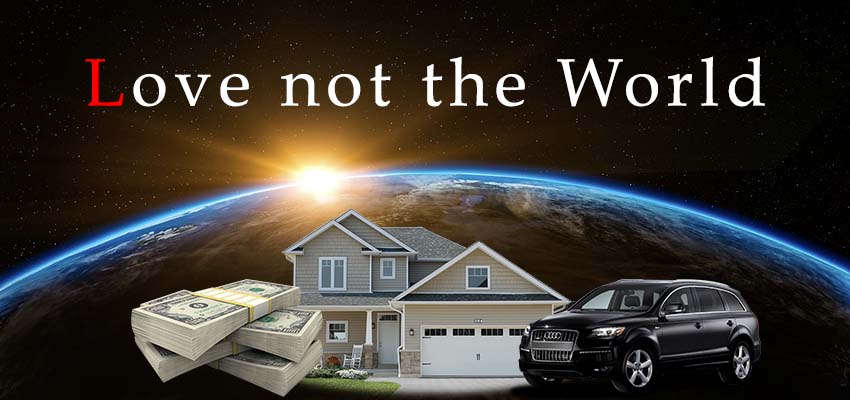 [Speaker Notes: 1 Jn 2:15-16 “15 Do not love the world or the things in the world. If anyone loves the world, the love of the Father is not in him. 16 For all that is in the world—the lust of the flesh, the lust of the eyes, and the pride of life—is not of the Father but is of the world.”]
“Which of the two do you want me to release to you?”
The Choice
A convict or the Christ
The world or God
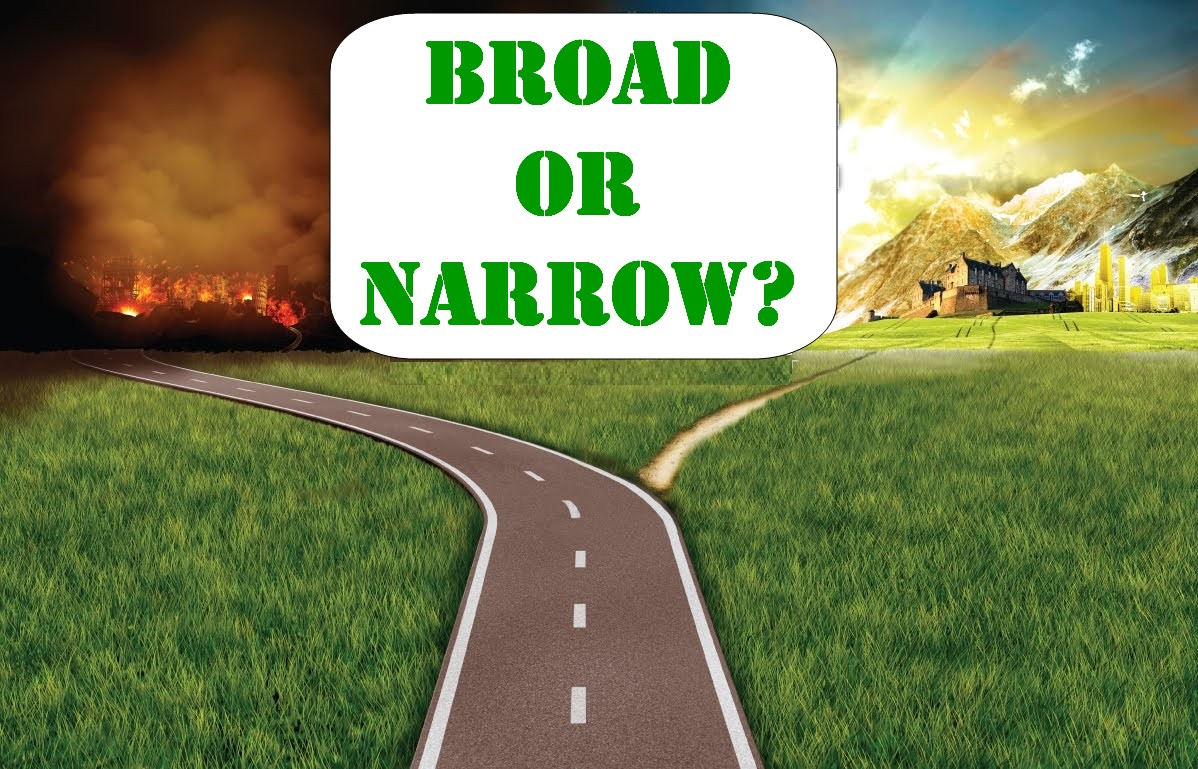 [Speaker Notes: Mt 7:13-14 “13 “Enter by the narrow gate; for wide is the gate and broad is the way that leads to destruction, and there are many who go in by it. 14 [a]Because narrow is the gate and [b]difficult is the way which leads to life, and there are few who find it.”]
“Which of the two do you want me to release to you?”
The Choice
A convict or the Christ
The world or God
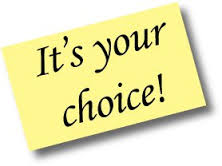 [Speaker Notes: Josh 24:15 “…But as for me and my house, we will serve the Lord.”]
“What then shall I do with Jesus who is called Christ?... What evil has He done?
Pilate
Tried to wash his hands of the situation but followed the crowd (Mt 27:24, 26; Mk 15:15)

The Jews
His blood was upon them (Mt 27:25)
[Speaker Notes: One can never pass was their hands of sin… one must be warry not to follow the crowd
Rom 2:6 “6 who “will render to each one according to his deeds”: “
2 Cor 5:10 “10 For we must all appear before the judgment seat of Christ, that each one may receive the things done in the body, according to what he has done, whether good or bad.”]
“What then shall I do with Jesus who is called Christ?... What evil has He done?
Pilate
Tried to wash his hands of the situation but followed the crowd (Mt 27:24, 26; Mk 15:15)

The Jews
His blood was upon them (Mt 27:25)
[Speaker Notes: Isaiah 53 speaks of the fact that Christs’ blood was shed for us]
“What then shall I do with Jesus who is called Christ?... What evil has He done?
Jesus
Scourged and delivered to be crucified                               (Mt 27:26; Mk 15:15; Jn 19:1)
[Speaker Notes: Scourged: whip someone as a punishment… cause great suffering to]